Meldcode Huiselijk Geweld en Kindermishandeling
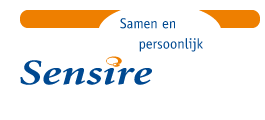 Training meldcode Sensire-Yunio
februari ’18
Voorstel rondje
Wie ben je?
Waar werk je?
Hoe kom jij in je werk in aanraking met vormen van huiselijk geweld?
Wat zijn je verwachtingen van de training?
februari ’18
Training meldcode Sensire-Yunio
Werkvorm Carrousel
februari ’18
Training meldcode Sensire-Yunio
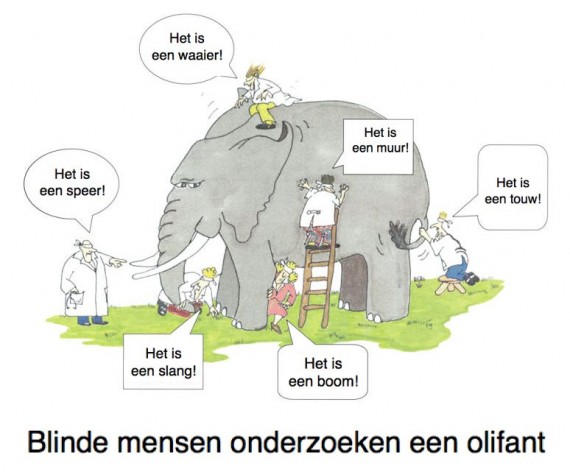 februari ’18
Training meldcode Sensire-Yunio
[Speaker Notes: Teruggrijpen op de oefening die de groep heeft gedaan.]
Stellingen spel
februari ’18
Training meldcode Sensire-Yunio
Pauze
februari ’18
Training meldcode Sensire-Yunio
Film
februari ’18
Training meldcode Sensire-Yunio
[Speaker Notes: Film van Christel]
Dilemma’s bij signaleren
februari ’18
Training meldcode Sensire-Yunio
Meldcode huiselijk geweld en kindermishandeling
Stap 1

In kaart 
brengen van
signalen
Stap 2

Collegiale 
toetsing
Stap 3

Gesprek
Stap 4

Wegen van het
geweld
Stap 5

Beslissen
Hulp
Melden
februari ’18
Training meldcode Rijnstad
Casus
februari ’18
Training meldcode Sensire-Yunio
Wat neem je mee?
februari ’18
Training meldcode Sensire-Yunio